CS 4700 / CS 5700Network Fundamentals
Lecture 3: Internet Architecture
(Layer cake and an hourglass)
Revised 1/11/16
Organizing Network Functionality
Networks are built from many components
Networking technologies
Ethernet, Wifi, Bluetooth, Fiber Optic, Cable Modem, DSL
Network styles
Circuit switch, packet switch
Wired, Wireless, Optical, Satellite
Applications
Email, Web (HTTP), FTP, BitTorrent, VoIP

How do we make all this stuff work together?!
2
Problem Scenario
Web
Email
Bittorrent
VoIP
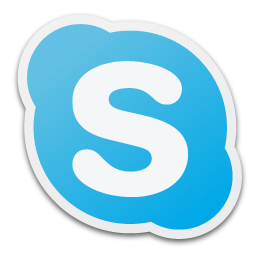 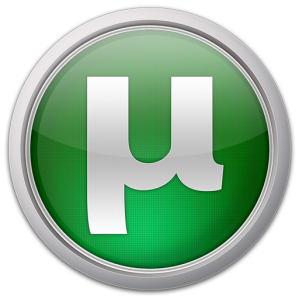 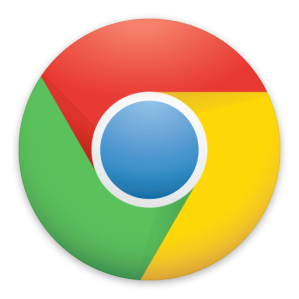 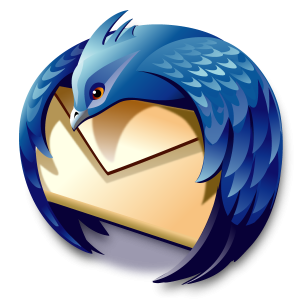 This is a nightmare scenario
Huge amounts of work to add new apps or media
Limits growth and adoption
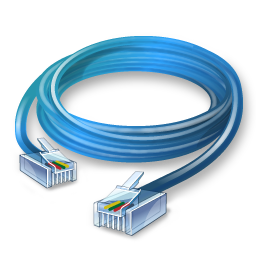 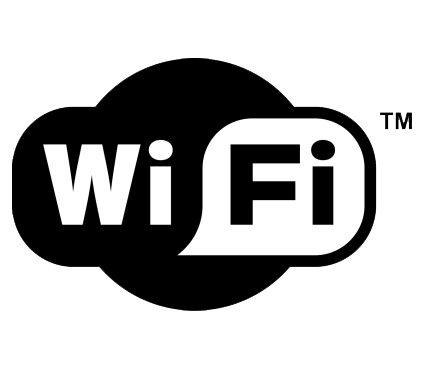 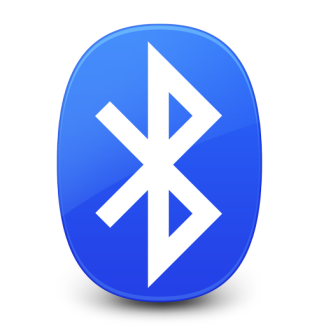 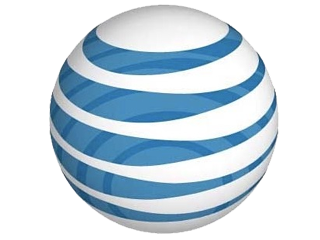 Ethernet
802.11
Bluetooth
Cellular
3
More Problems
Bittorrent
Bittorrent
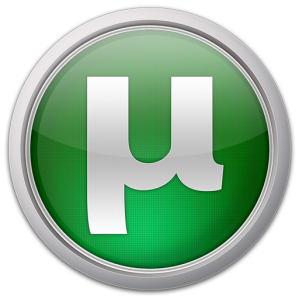 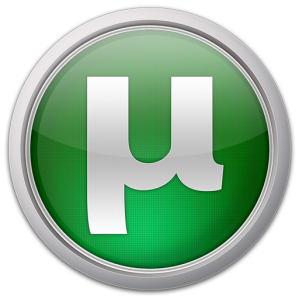 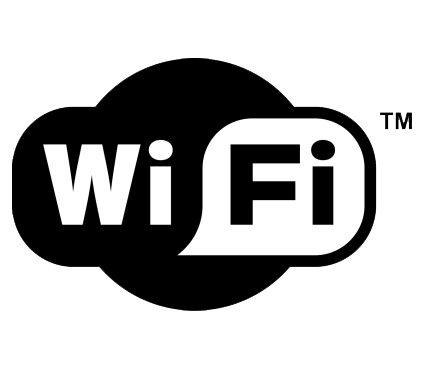 Application endpoints may not be on the same media
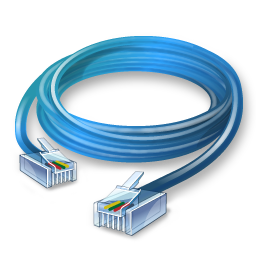 802.11
Ethernet
4
Solution: Use Indirection
Web
Email
Bittorrent
VoIP
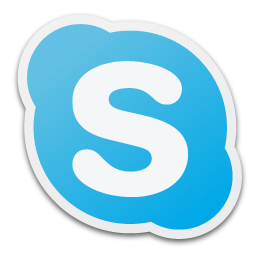 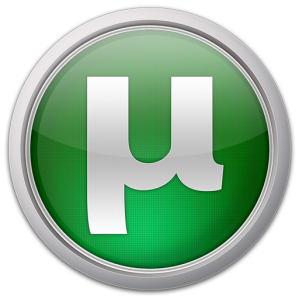 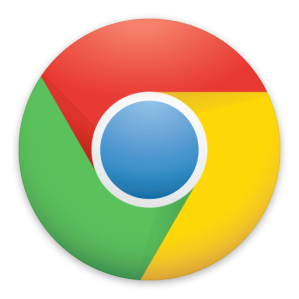 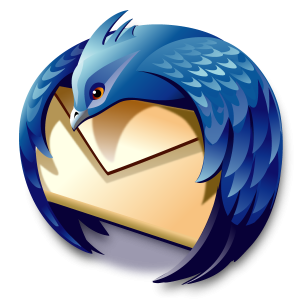 O(1) work to add new apps, media
Few limits on new technology
Magical Network Abstraction Layer
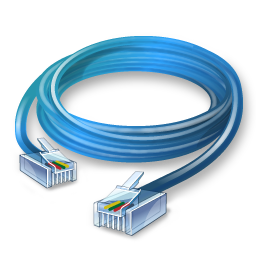 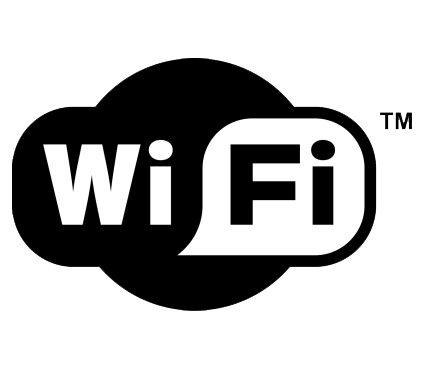 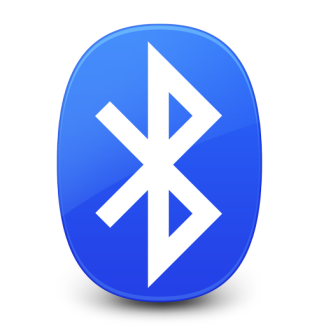 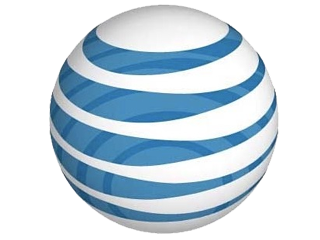 API
API
API
API
Ethernet
802.11
Bluetooth
Cellular
5
Layered Network Stack
Modularity
Does not specify an implementation
Instead, tells us how to organize functionality
Encapsulation
Interfaces define cross-layer interaction
Layers only rely on those below them
Flexibility
Reuse of code across the network
Module implementations may change
Unfortunately, there are tradeoffs
Interfaces hide information
As we will see, may hurt performance…
…
Layer N
Layer 1
Layer 2
Applications
Physical
Media
6
Key Questions
How do we divide functionality into layers?
Routing
Congestion control
Error checking
How do we distribute functionality across devices?
Example: who is responsible for security?
Security
Fairness
And many more…
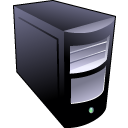 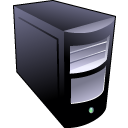 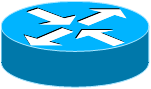 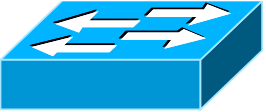 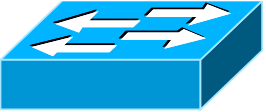 Switch
Switch
Router
7
Outline
Layering
The OSI Model
Communicating
The End-to-End Argument
8
The ISO OSI Model
OSI: Open Systems Interconnect Model
Host 1
Host 2
Switch
Application
Application
Presentation
Presentation
Session
Session
Transport
Transport
Network
Network
Network
All devices implement the first three layers
Layers communicate peer-to-peer
Layers communicate peer-to-peer
Data Link
Data Link
Data Link
Physical
Physical
Physical
9
Layer Features
Service
What does this layer do?
Interface
How do you access this layer?
Protocol
How is this layer implemented?
Application
Presentation
Session
Transport
Network
Data Link
Physical
10
Physical Layer
Service
Move information between two systems connected by a physical link
Interface
Specifies how to send one bit
Protocol
Encoding scheme for one bit
Voltage levels
Timing of signals
Examples: coaxial cable, fiber optics, radio frequency transmitters
Application
Presentation
Session
Transport
Network
Data Link
Physical
11
Data Link Layer
Service
Data framing: boundaries between packets
Media access control (MAC)
Per-hop reliability and flow-control
Interface
Send one packet between two hosts connected to the same media
Protocol
Physical addressing (e.g. MAC address)
Examples: Ethernet, Wifi, DOCSIS
Application
Presentation
Session
Transport
Network
Data Link
Physical
12
Network Layer
Service
Deliver packets across the network
Handle fragmentation/reassembly
Packet scheduling
Buffer management
Interface
Send one packet to a specific destination
Protocol
Define globally unique addresses
Maintain routing tables
Example: Internet Protocol (IP), IPv6
Application
Presentation
Session
Transport
Network
Data Link
Physical
13
Transport Layer
Service
Multiplexing/demultiplexing
Congestion control
Reliable, in-order delivery
Interface
Send message to a destination
Protocol
Port numbers
Reliability/error correction
Flow-control information
Examples: UDP, TCP
Application
Presentation
Session
Transport
Network
Data Link
Physical
14
Session Layer
Service
Access management
Synchronization
Interface
It depends…
Protocol
Token management
Insert checkpoints
Examples: none
Application
Presentation
Session
Transport
Network
Data Link
Physical
15
Presentation Layer
Service
Convert data between different representations
E.g. big endian to little endian
E.g. Ascii to Unicode
Interface
It depends…
Protocol
Define data formats
Apply transformation rules
Examples: none
Application
Presentation
Session
Transport
Network
Data Link
Physical
16
Application Layer
Service
Whatever you want :)
Interface
Whatever you want :D
Protocol
Whatever you want ;)
Examples: turn on your smartphone and look at the list of apps
Application
Presentation
Session
Transport
Network
Data Link
Physical
17
Encapsulation
How does data move through the layers?
Application
Data
Presentation
Session
Transport
Network
Data Link
Data
Physical
18
Real Life Analogy
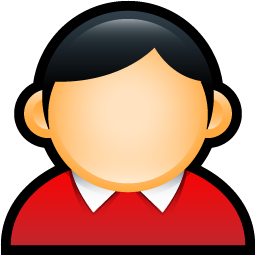 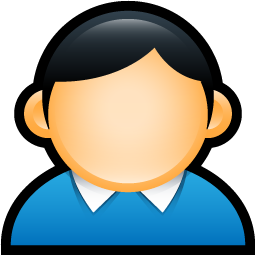 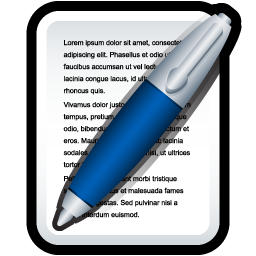 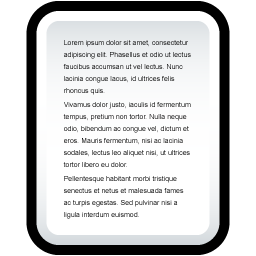 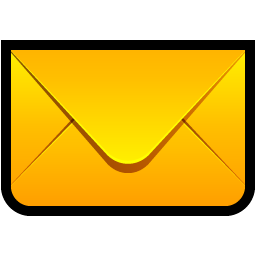 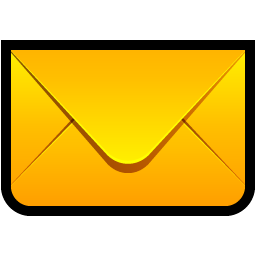 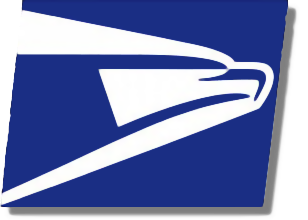 Label contains routing info
Un-packing
Doesn’t know contents of letter
Doesn’t know how the Postal network works
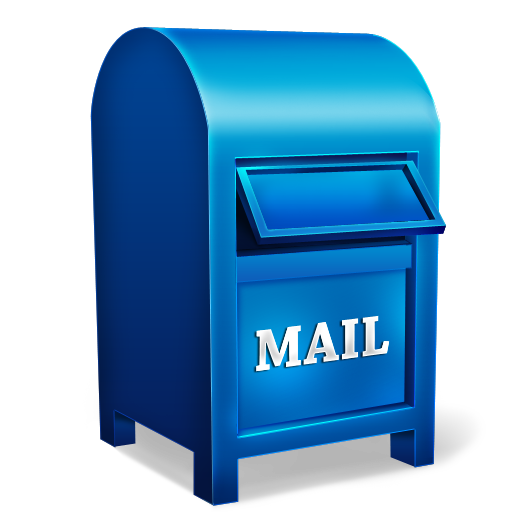 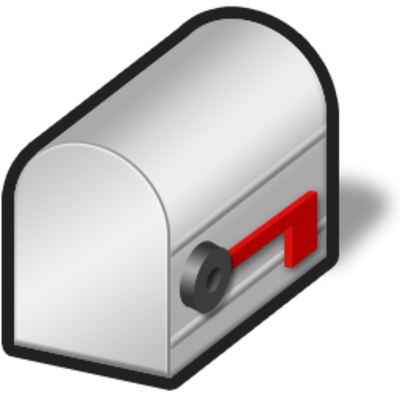 Postal Service
19
Network Stack in Practice
Host 1
Host 2
Switch
Application
Application
Presentation
Presentation
Video Server
Video Client
Session
Session
FTP Server
FTP Client
UDP
UDP
Transport
Transport
TCP
TCP
Network
Network
Network
IP
IP
IP
Data Link
Data Link
Data Link
Ethernet
Ethernet
802.11n
802.11n
Ethernet
802.11n
Physical
Physical
Physical
20
Encapsulation, Revisited
HTTP Header
Web Page
Web Server
TCP Header
HTTP Header
Web Page
TCP
TCP Segment
IP Header
TCP Header
HTTP Header
Web Page
IP
IP Datagram
Ethernet Header
IP Header
TCP Header
Ethernet
HTTP Header
Web Page
Ethernet Trailer
Ethernet Frame
21
The Hourglass
HTTP, FTP, RTP, IMAP, Jabber, …
TCP, UDP, ICMP
One Internet layer means all networks interoperate
All applications function on all networks
Room for development above and below IP
But, changing IP is insanely hard
IPv4
Think about the difficulty of deploying IPv6…
Ethernet, 802.11x, DOCSIS, …
Fiber, Coax, Twisted Pair, Radio, …
22
Orthogonal Planes
Control plane: How Internet paths are established
Application
Presentation
Session
Transport
Well cover this later…
OSPF
RIP
IP
BGP
Control Plane
Data Link
Physical
23
Orthogonal Planes
Data plane: How data is forwarded over Internet paths
Host 1
Host 2
Switch(es)
Application
Application
Transport
Transport
Network
Network
Network
Data Link
Data Link
Data Link
24
Reality Check
The layered abstraction is very nice
Does it hold in reality?
No.
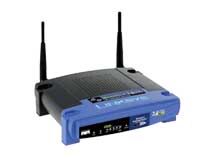 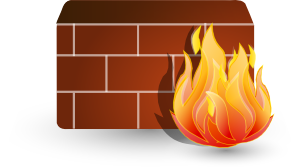 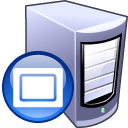 Firewalls
Analyze application layer headers
Transparent Proxies
Simulate application endpoints within the network
NATs
Break end-to-end network reachability
25
Outline
Layering
The OSI Model
Communicating
The End-to-End Argument
26
From Layers to Eating Cake
IP gives us best-effort datagram forwarding
So simple anyone can do it
Large part of why the Internet has succeeded
…but it sure isn’t giving us much

Layers give us a way to compose functionality
Example: HTTP over TCP for Web browsers with reliable connections
…but they do not tell us where (in the network) to implement the functionality
27
Where to Place Functionality
How do we distribute functionality across devices?
Example: who is responsible for security?
?
?
?
?
?
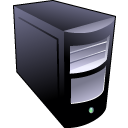 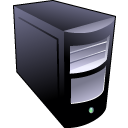 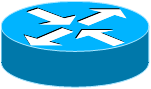 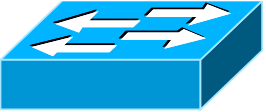 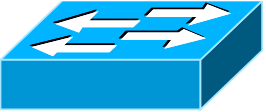 Switch
Switch
Router
“The End-to-End Arguments in System Design”
Saltzer, Reed, and Clark
The Sacred Text of the Internet
Endlessly debated by researchers and engineers
28
Basic Observation
Some applications have end-to-end requirements
Security, reliability, etc.
Implementing this stuff inside the network is hard
Every step along the way must be fail-proof
Different applications have different needs
End hosts…
Can’t depend on the network
Can satisfy these requirements without network level support
29
Example: Reliable File Transfer
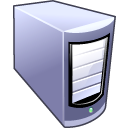 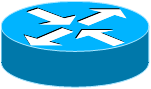 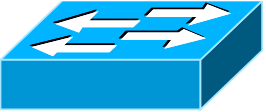 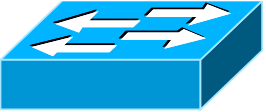 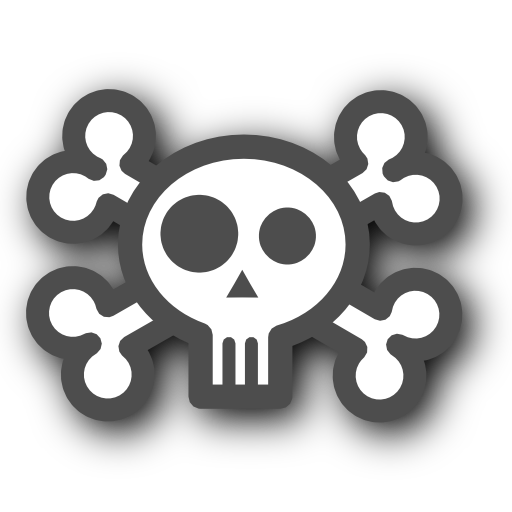 Integrity Check
Integrity Check
Integrity Check
App has to do a check anyway!
Solution 1: Make the network reliable
Solution 2: App level, end-to-end check, retry on failure
30
Example: Reliable File Transfer
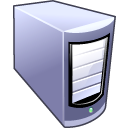 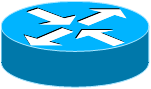 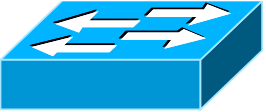 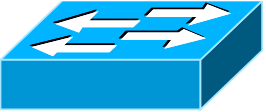 Full functionality can be built at App level
Please Retry
Solution 1: Make the network reliable
Solution 2: App level, end-to-end check, retry on failure
31
Conservative Interpretation
“Don’t implement a function at the lower levels of the system unless it can be completely implemented at this level” (Peterson and Davie)

Basically, unless you can completely remove the burden from end hosts, don’t bother
32
Radical Interpretation
Don’t implement anything in the network that can be implemented correctly by the hosts

Make network layer absolutely minimal

Ignore performance issues
33
Moderate Interpretation
Think twice before implementing functionality in the network

If hosts can implement functionality correctly, implement it a lower layer only as a performance enhancement

But do so only if it does not impose burden on applications that do not require that functionality…
…and if it doesn’t cost too much $ to implement
34
Another example: Anonymity
Should we implement this in the network?

How about at the endpoints?
?
?
?
?
?
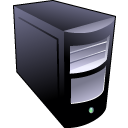 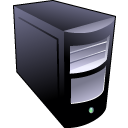 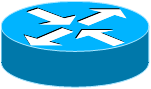 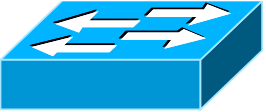 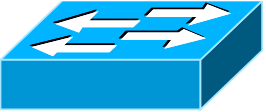 35
Reality Check, Again
Layering and E2E principals regularly violated
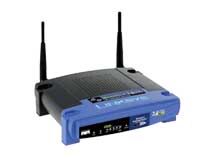 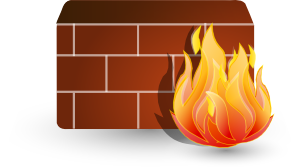 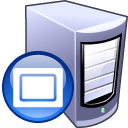 Firewalls
Transparent Proxies
NATs
Conflicting interests
Architectural purity
Commercial necessity
36
Takeaways
Layering for network functions
Helps manage diversity in computer networks
Not optimal for everything, but simple and flexible
Narrow waist ensures interoperability, enables innovation
E2E argument (attempts) to keep IP layer simple
Think carefully when adding functionality into the network
37
In-class exercise
38
Saltzer’s paper
Design principle, not a law
Low-level functionality begets assumptions, and when you assume, you … 
More generally: Systems will fail with some nonzero probability. The Internet is a very large computer system, so something is almost always going to fail. 
Defining endpoint is critical 
Some endpoints are at the low level
39
Clark’s paper
Primary goal: Multiplexed use of existing (disparate) communication networks, separately administered
Secondary goals: Priority order shaped the Internet
Make it work now, worry about accounting later (but make it cheap to build)
Keep it simple, but know that it might be less efficient
40